МАТЕРИАЛ К ОБСУЖДЕНИЮ
ИНДЕКС
«АДМИНИСТРАТИВНОЕ ДАВЛЕНИЕ – 2021»


 «АЛТАЙСКИЙ КРАЙ»
О ПРОЕКТЕ ИНДЕКСА
ИНДЕКС «АДМИНИСТРАТИВНОЕ ДАВЛЕНИЕ -2021»
приложение к докладу Федерального Уполномоченного Президенту РФ
Борис Юрьевич Титов
Уполномоченный при Президенте Российской  Федерации по защите прав предпринимателей,  Председатель наблюдательного совета  Института экономики роста им . П . А . Столыпина
Индекс подготовлен для 85 субъектов РФ, которые по уровню административного давления поделены на 4 категории (группа «А» – регионы-лидеры, «D» – регионы с наибольшим административным давлением).
ИСТОЧНИКИ ДАННЫХ ИНДЕКСА «АДМИНИСТРАТИВНОЕ ДАВЛЕНИЕ»
Форма №1-контроль «Сведения об осуществлении государственного контроля (надзора) 
и муниципального контроля»; 
2. Форма 1-АЭ «Сведения об административных правонарушениях в сфере экономики»;
3. Судебная статистика по форме  1-АП «Отчет о работе судов общей юрисдикции по рассмотрению дел об административных правонарушениях» (Судебный департамент Верховного суда Российской Федерации),  ГАС «Правосудие»;
4. Данные Единого реестра проверок.

5. Данные ведомственной отчетности Федеральной службы судебных приставов.
2
ОСНОВНЫЕ ПОКАЗАТЕЛИ ИНДЕКСА АДМИНИСТАТИВНОГО ДАВЛЕНИЯ
P1
ДОЛЯ ПРЕДУПРЕЖДЕНИЙ ОТ ОБЩЕГО ЧИСЛА НАКАЗАНИЙ;
(СНИЖЕНИЕ РЕПРЕССИВНОСТИ КОНТРОЛЬНО-НАДЗОРНОЙ ДЕЯТЕЛЬНОСТИ)
ДОЛЯ ОРГАНИЗАЦИЙ И ИНДИВИДУАЛЬНЫХ ПРЕДПРИНИМАТЕЛЕЙ, ПОДВЕРГНУТЫХ КОНТРОЛЮ 
И НАДЗОРУ ОТ ОБЩЕГО ЧИСЛА  ПОДКОНТРОЛЬНЫХ;
(ЭФФЕКТИВНОСТЬ ВНЕДРЕНИЯ РИСК-ОРИЕНТИРОВАННОГО ПОДХОДА)
P2
ДОЛЯ ШТРАФОВ, НАЛОЖЕННЫХ БЕЗ ПРОВЕДЕНИЯ ПЛАНОВЫХ И ВНЕПЛАНОВЫХ ПРОВЕРОК  
(«ДОЛЯ АДМИНИСТРАТИНЫХ И ДР. «НЕСТАНДАРТНЫХ» ПРОВЕРОК») ОТ ОБШЕГО ЧИСЛА  ШТРАФОВ, НАЛОЖЕННЫХ ОРГАНОМ КНД;
P3
АДМИНИСТРАТИВНЫЙ «НАЛОГ» 
(ФИСКАЛЬНАЯ ОРИЕНТИРОВАННОСТЬ КОНТРОЛЬНО-НАДЗОРНОЙ  ДЕЯТЕЛЬНОСТИ)
P5
В индекс включены Роспотребнадзор, Ростехнадзор, Россельхознадзор, Росприроднадзор,  Роструд, МЧС России, Росздравнадзор, Ространснадзор – в общей сложности порядка 60% контрольных  и надзорных мероприятий в России
3
ТРИ УРОВНЯ ИНДЕКСА «АДМИНИСТРАТИВНОЕ ДАВЛЕНИЕ»
I. В СУБЪЕКТЕ ФЕДЕРАЦИИ РАСЧИТЫВАЕТСЯ ОТДЕЛЬНО ПО КАЖДОМУ ПАРАМЕТРУ ПО КАЖДОМУ ИЗ 8 НАПРАВЛЕНИЙ:
(P1) - ДОЛЯ ПРЕДУПРЕЖДЕНИЙ ОТ ОБЩЕГО ЧИСЛА НАКАЗАНИЙ
(P2) - ДОЛЯ ХОЗЯЙСТВУЮЩИЙ СУБЪЕКТОВ, ПОДВЕРГНУТЫХ КОНТРОЛЮ И НАДЗОРУ
(P3) - ДОЛЯ ШТРАФОВ, НАЛОЖЕННЫХ БЕЗ ПРОВЕДЕНИЯ ПРОВЕРОК («ДОЛЯ АДМИНИСТРАТИВНЫХ РАССЛЕДОВАНИЙ») ОТ ОБШЕГО ЧИСЛА ШТРАФОВ, НАЛОЖЕННЫХ ФОИВ;
(P5) – АДМИНИСТРАТИВНЫЙ «НАЛОГ» 

II. В РАМКАХ СУБЪЕКТА ПО КАЖДОМУ ОПРЕДЕЛЯЕТСЯ ОБЩИЙ ИНДЕКС АДМИНИСТРАТИВНОГО ДАВЛЕНИЯ.

III. В СООТВЕТСТВИИ СО ЗНАЧЕНИЕМ ИНДЕКСА СУБЪЕКТА, ОПРЕДЕЛЯЕТСЯ ГРУППА, 
К КОТОРОЙ  ОТНОСИТСЯ СУБЪЕКТ ФЕДЕРАЦИИ ПО УРОВНЮ АДМИНИСТРАТИВНОГО ДАВЛЕНИЯ.
4
КЛЮЧЕВЫЕ ПОКАЗАТЕЛИ ИНДЕКСА ПО ОРГАНАМ КОНТРОЛЯ И НАДЗОРА
РОССИЙСКАЯ ФЕДЕРАЦИЯ (по данным за 2020 год)
* В скобках указано изменение показателей по сравнению с 2018 годом
5
ИНДЕКС АДМИНИСТРАТИВНОГО ДАВЛЕНИЯ – 2021
ТОП 30 РЕГИОНОВ РОССИЙСКОЙ ФЕДЕРАЦИИ С ЛУЧШИМИ ПОКАЗАТЕЛЯМИ ПО КНД
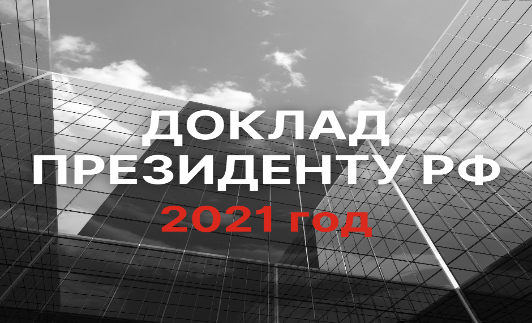 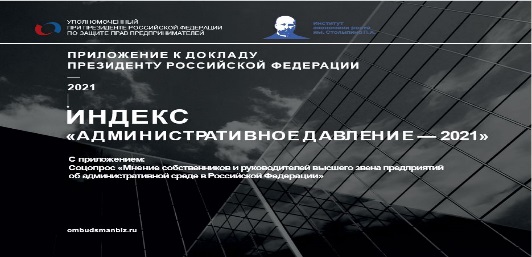 6
КЛЮЧЕВЫЕ ПОКАЗАТЕЛИ ИНДЕКСА ПО ОРГАНАМ КОНТРОЛЯ И НАДЗОРА
ПОКАЗАТЕЛИ, РАСЧИТАННЫЕ ДЛЯ АЛТАЙСКОГО КРАЯ (по данным за 2020 год)
Зеленым цветом – «лучше, чем в среднем по России», красным цветом – «хуже, чем в среднем по России»
7
АНАЛИЗ ПОКАЗАТЕЛЕЙ СВОДНОГО ИНДЕКСА ПО АЛТАЙСКОМУ КРАЮ
Алтайский край (индекс 3,22) из регионов РФ занял 6 место (62 место – 2020 год), 
по регионам СФО, входящих в Топ 30 – 1 место (9 место – 2020 год)
8
КЛЮЧЕВЫЕ ВЫВОДЫ
ДИНАМИКА ПОКАЗАТЕЛЕЙ
несмотря на снижение числа проверок, не наблюдается решительной динамики к переходу на использование предупреждений; 
на фоне ограничения проверок наметилась тенденция замены проверок иными мероприятиями в качестве основания для наложения штрафов;
вместе со снижением количества проверок снизился объем и количество штрафов – по России количество наложенных федеральными органами исполнительной власти штрафов сократилось на 38 %, сумма наложенного штрафа на 83 %. Объем штрафов снизился в том числе с связи со смягчением подходов судов и органов КНО, снижением количества проверок и частичным переходом на профилактический подход;
важность примененного многими органами профилактического подхода на фоне пандемии COVID-19 – совместная работа бизнеса и органов КНД по предотвращению нарушений.
ЭФФЕКТИВНОСТЬ СИСТЕМЫ КОНТРОЛЬНО-НАДЗОРНОЙ ДЕЯТЕЛЬНОСТИ
система контроля-надзора под влиянием противоэпидемических послаблений и мероприятий по снижению административного давления по итогам рассмотрения Индекса показала ряд существенных улучшений;

при этом недостаточные преобразования в подходах (недостаточное использование предупреждений большинством ведомств, высокая доля штрафов по итогам внепроверочных мероприятий) создают риски для внедрения новых принципов контроля/надзора;

ответственность должностных лиц контрольных и надзорных органов продолжает быть не пропорциональной полномочиям: 
      87 %  нарушений должностных  лиц при проведении проверок завершаются предупреждением (19.6.1 КоАП);

вывод о замещении проверок иными формами контроля и надзора («рейдами», «контрольными закупками», возбуждением дел «по КоАП») нашел свое отражение в решении о создании нового реестра контрольно-надзорных мероприятий, который будет включать данные о всех таких мероприятиях.
9
9
КЛЮЧЕВЫЕ ВЫВОДЫ
МОНИТОРИНГ ВНЕДРЕНИЯ НОВЫХ ПРИНИЦПОВ КНД ДОЛЖЕН СТАТЬ ПРИОРИТЕТОМ ГОСУДАРСТВА В ДАННОЙ СФЕРЕ
С 1.07.2021 вступил в силу Федеральный закон «О государственном контроле (надзоре) и муниципальном контроле в Российской Федерации» от 31.07.2020 № 248-ФЗ, устанавливающий новые принципы контроля (надзора) и гарантии контролируемых лиц, который презюмирует повсеместное применение риск-ориентированного подхода.

Нормы закона являются для контрольно-надзорных органов новыми, правоприменительная практика не сформирована.

Таким образом в течение по крайней мере первого года действия будет вестись регулярный мониторинг правоприменения новых норм.
Ключевые решения:
ведение реестра всех контрольно-надзорных мероприятий (предусмотрено ФЗ «О государственном контроле (надзоре) и муниципальном контроле в РФ»);

создание единой интегрированной системы мониторинга контрольно-надзорной деятельности на базе информационной системы (прорабатывается в рамках поручения Правительства РФ);

унификация различных форм отчетности КНО с целью сопоставимости показателей;

верификация данных отчетности КНО с данными единого реестра контрольно-надзорных мероприятий во избежание искажения данных;

выделение функции проверки отчетности КНО независимой инстанцией;
участие уполномоченных по защите прав предпринимателей в регионах в мониторинге внедрения новых принципов КНД;

ужесточение ответственности должностных лиц КНО за нарушения при проведении контрольно-надзорных мероприятий.
10
ПРЕДЛОЖЕНИЯ ПО УЛУЧШЕНИЮ ДАННЫХ ИНДЕКСА
В целях снижения избыточной нагрузки и исключения необоснованной ответственности СПД:

- Расширить практику «предупреждения» как первой меры наказания вместо штрафов по всем нарушениям, за исключением случаев с отягчающими обстоятельствами.

- Сократить размер административных штрафов для субъектов МСП (по статьям, не связанным с причинением вреда жизни и здоровью). 

- Исключить фискальный характер ответственности – в случае если вред не причинен, или может быть исправлен в разумный срок, то вместо штрафа должно применяться предупреждение (с выдачей предписания).

Использовать мероприятия по контролю без взаимодействия с субъектами предпринимательской деятельности (наблюдение за соблюдением обязательных требований, выездное обследование).
11
ПРЕДЛОЖЕНИЯ ПО УЛУЧШЕНИЮ ДАННЫХ ИНДЕКСА
- При осуществлении государственного контроля (надзора), муниципального контроля проведение профилактических мероприятий, направленных на снижение риска причинения вреда (ущерба), должно являться приоритетным по отношению к проведению контрольных (надзорных) мероприятий.

- Исключить практику подмены мероприятий по контролю внепроцессуальными проверками и административными расследованиями.

- Применять риск-ориентированный подход при планировании контрольно-надзорных мероприятий, исключив объекты с низким риском причинения вреда здоровью из планов проведения проверок.
12
СПАСИБО ЗА ВНИМАНИЕ!